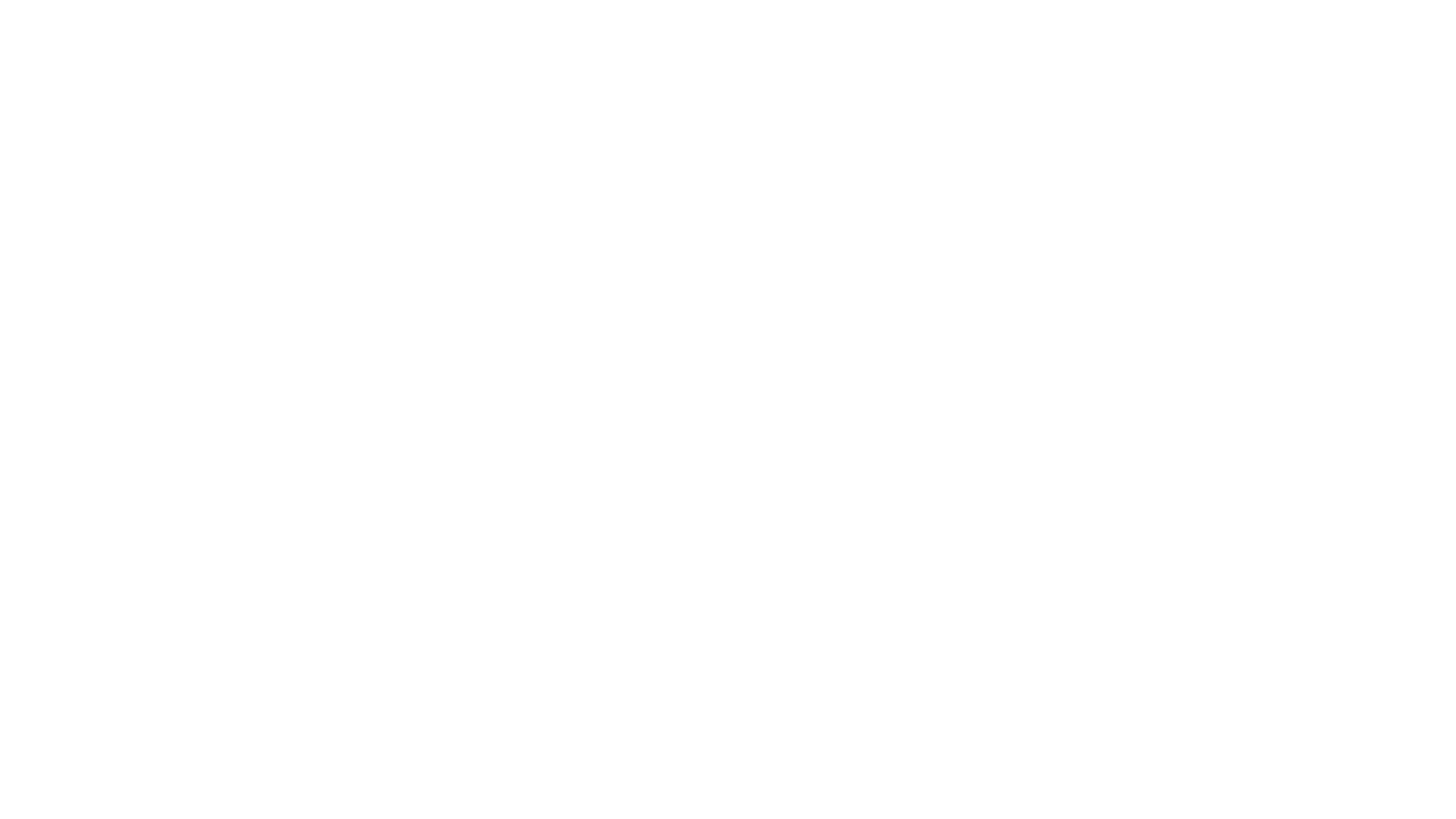 PAID SICK LEAVE, PAID FAMILY LEAVE, STATE DISABILITY, WORKERS COMPENSATION, CHILDCARE LEAVE 

BENEFITS TO REPLACE LOST WAGES DURING THIS CRISIS
COVID-19 ”Wage Replacement” Laws
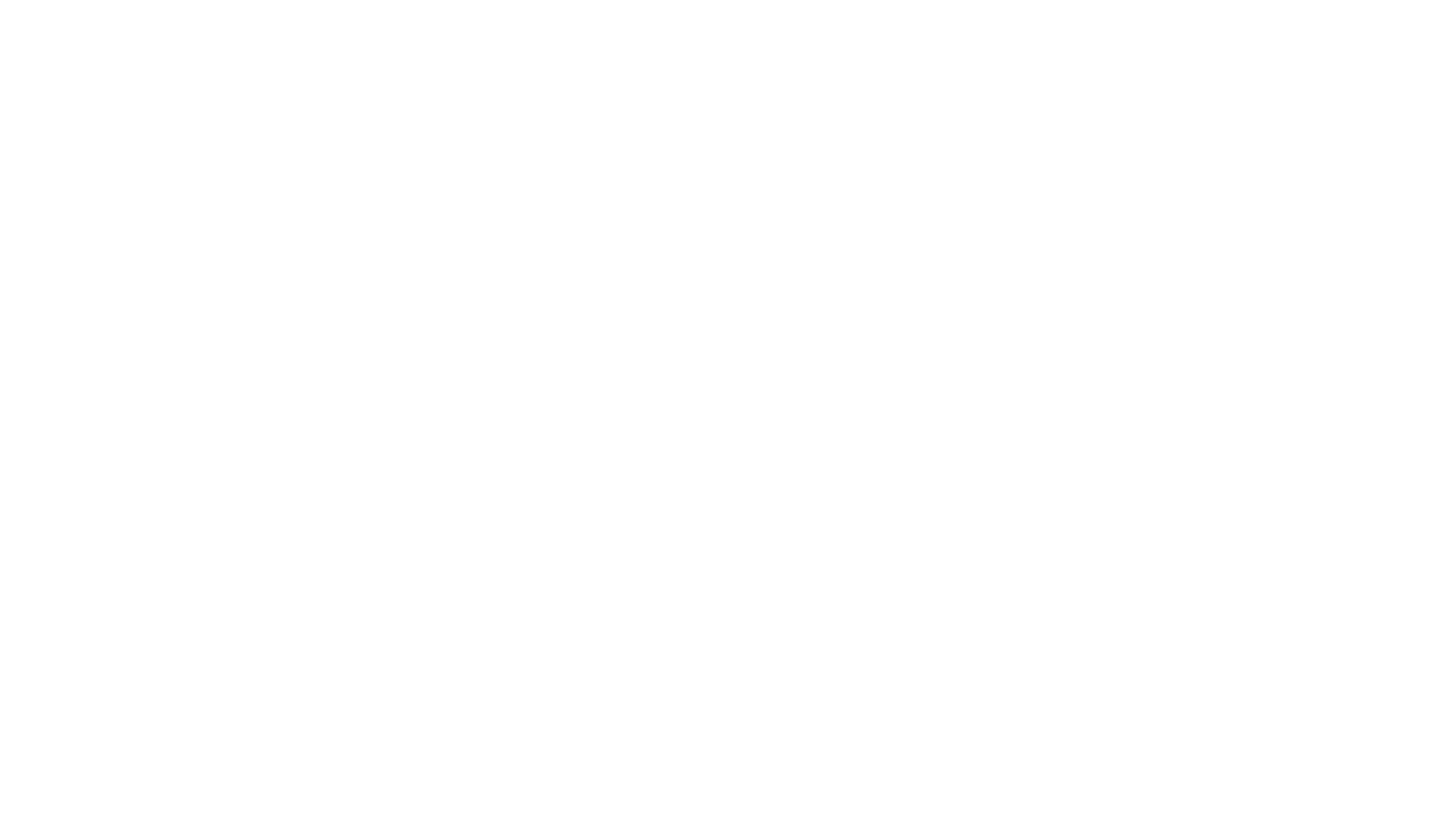 NEW FEDERAL LAWS
FAMILIES FIRST CORONAVIRUS RESPONSE ACT

NEW TRILLION DOLLAR LAW YET TO COME
FAMILIES FIRST CORONAVIRUS RESPONSE ACT
Effective April 2, 2020, through December 31, 2020

Applies to a Public Agency with 1 or more Employees

Creates 2 New Paid Leave Programs
	Emergency Paid Sick Leave Act
	Emergency Family & Medical Leave Expansion Act
1. FF Emergency Paid Sick Leave Act
If
You are subject to quarantine or isolation order related to COVID 19, or
You are advised by a health care provider to self-quarantine, or
You are experiencing symptoms and seeking medical diagnosis, or
You are caring for someone subject to quarantine or with symptoms, or
You are caring for children because schools closed due to COVID 19, or
You are experiencing ‘any other substantially similar conditions”

You are eligible if you fulfill any 1 of these 6 conditions
Paid Sick Leave – Part Two
Entitled to 80 hours of additional paid sick leave from your employer if full time
Entitled to fraction of 80 hours equal to fraction of 40 hour job you have: Pro Rated
Paid at regular rate of pay up to $511/day, or total of $5,110 if for 1, 2, 3: your own problem
Paid at $200/day up to $2000 if for 4,5,6 – caring for someone else
May take this before they take other benefits (other vacation, sick leave, PTO)
2. FF Emergency Family & Medical Leave Act Expansion
If employed for at least 30 days with employer
If employer has fewer than 500 employees 
If employer is a public agency
If you have serious illness, or need to care for family member w serious illness, OR
IF YOU HAVE TO CARE FOR CHILDREN UNDER 18 BECAUSE OF SCHOOL CLOSURE
FF Emergency FMLA Expansion – Part Two
Unpaid leave for first 10 days (use sick leave then)
Pay is at least 2/3 regular rate of pay times usual number of hours
But no more than $200/day and $10,000 total
Can add it to other kinds of paid leave already available 
Vacation, Sick Leave, PTO, State benefits, etc.
Job Restoration Rights
Employer must make reasonable effort to re-employ after crisis or 12 weeks after leave starts (we shall see which applies…)



AND EXTENDED SNAP (FOOD STAMP) BENEFITS
AND SCHOOL LUNCH REPLACEMENT PROGRAM
AND MILLIONS MORE TO FOOD BANKS
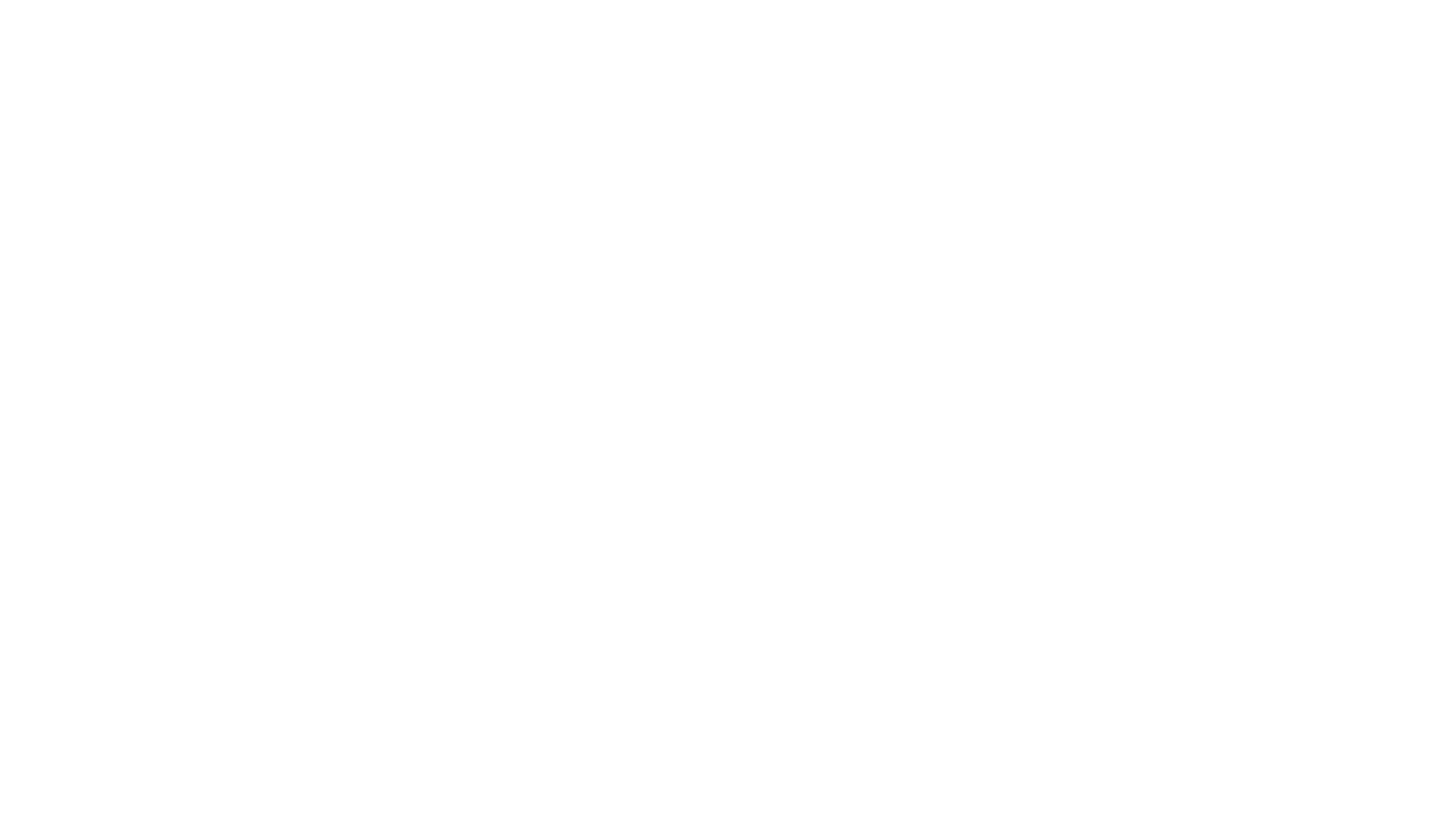 CALIFORNIA LAWS
SOMETHING OLD, SOMETHING NEW
CALIFORNIA ‘WAGE REPLACEMENT’
Paid Sick Leave Act

Paid Family Leave Act

Unemployment Insurance

State Disability Insurance

Workers’ Compensation
1. Paid Sick Leave Act
State Law requires employers to provide up to 3 days of paid sick leave a year

(must have worked 30 days w/i year, 90 day employment period)
Accrues at 1 hour per 30 worked, or 3 ‘frontloaded’ at beginning of year

May be used if you or family member for whom you must care is quarantined
Most CBAs & MOUs have MORE, so this is often not important
2. Paid Family Leave
If unable to work because you are quarantined or caring for family member who is quarantined because of COVID 19
Up to 8 weeks of paid leave
Paid at 60 to 70% of wages
From $50 to $1300 per week

May need medical certification of the quarantine
3. Unemployment Insurance
Laid off or hours “substantially reduced” due to COVID-19 “shelter in place” or “lack of work”

Partial wage replacement, about 60% of wages, ranges from $40/wk to $450/wk

For 26 weeks…..so far….may be more…..

(only California benefit not for undocumented – because of Fed funding)
4. State Disability Insurance (SDI)
If you are unable to work due to medical quarantine or illness”
Certified by medical professional

Benefit is 60% to 70% of wages, from $50 to $1300/wk, for 52 weeks

May apply for UI and SDI – see what EDD does – UI is 26wks while SDI is 52 weeks

Go to www.edd.ca.gov to apply for UI and/or SDI
5. Workers’ Compensation
If you cannot work because of a work related injury, you may get
1. TDI, and 2. PD, and 3. Medical Expenses

If you think you have become infected at work place, you can file

Best way….go to workers comp attorney

Key benefit for health care workers to use

More info: www.dwc.ca.gov
QUESTIONS?
Remember many cannot be definitively answered yet
BE CAREFUL, BE SAFE, BE HEALTHY
TOGETHER WE WILL SURVIVE THIS